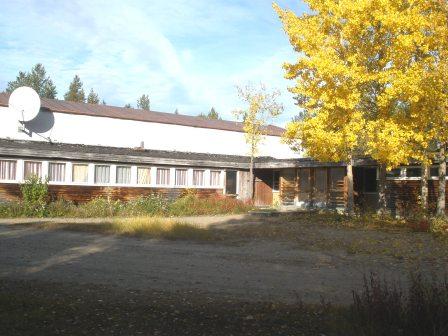 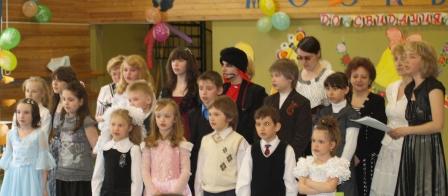 Комплексный проект как интеграция общего и дополнительного образования в условиях замкнутого социума
Выступающий:
 Титова Е. А.,  учитель МБОУ СОШ № 11
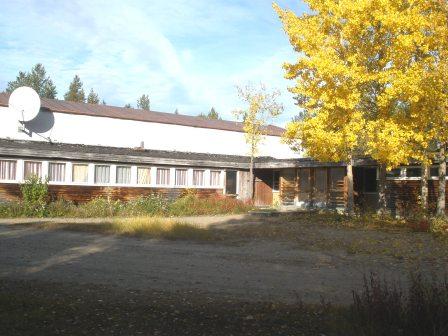 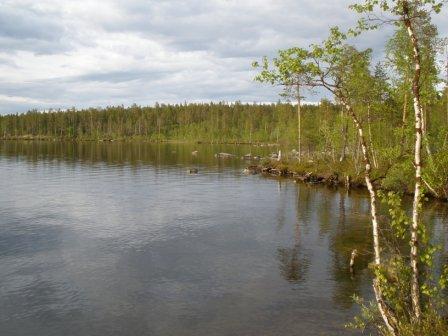 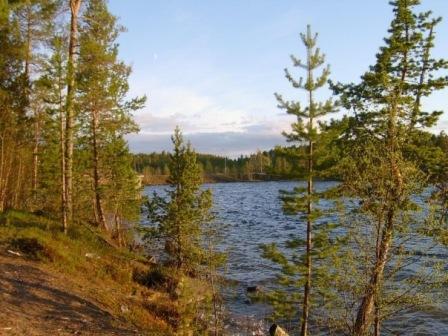 Интеграция
Состояние связанности отдельных дифференцированных частей и функций системы, организма в целое, а также процесс, ведущий к такому состоянию.
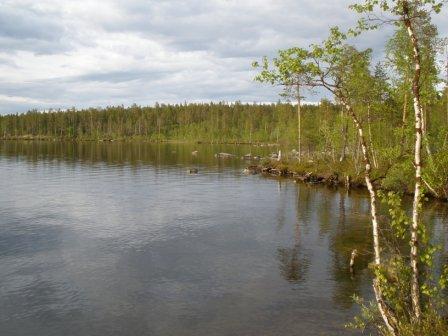 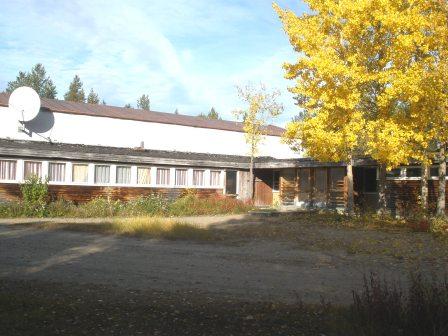 Цель
Создание условий для организации учебно-воспитательного процесса на базе интеграции основного и дополнительного образования, обеспечивающего здоровьесбережение, максимально содействующие творческому развитию личности школьника
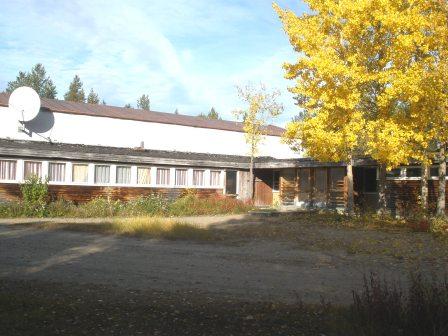 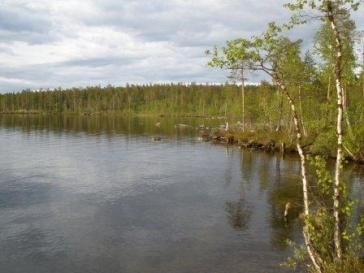 Расширение воспитательных возможностей урока
Включение материалов межпредметного характера
Активные формы и методы обучения (дискуссии, диспуты, деловые игры, уроки исследования и др.
Обращение к личному опыту
Включение элементов внеурочной воспитательной работы (дидактические игры, викторины, конкурсы и др.
Усиление практической направленности
Использование возможностей природы, социума.
Усиление интеллектуального характера внеучебной работы
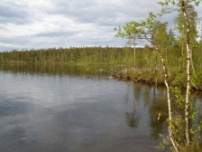 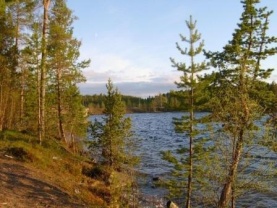 Кружковая работа
Индивидуальные образовательные маршруты
Творческая деятельность
Научно-исследовательская деятельность
Кружковая работа
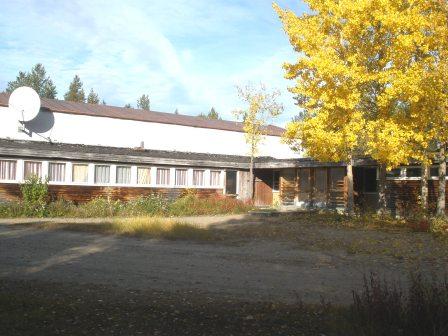 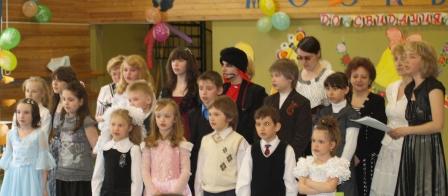 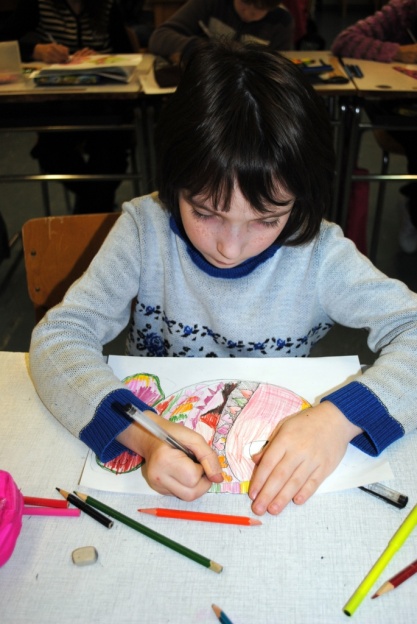 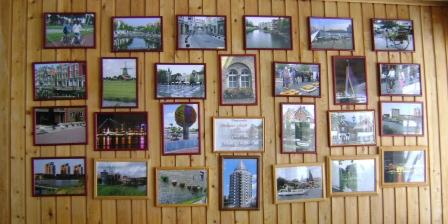 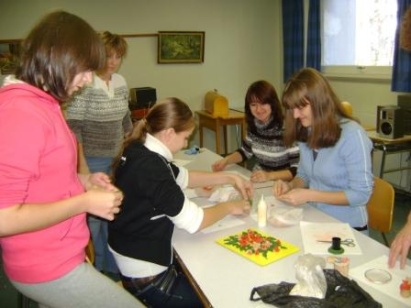 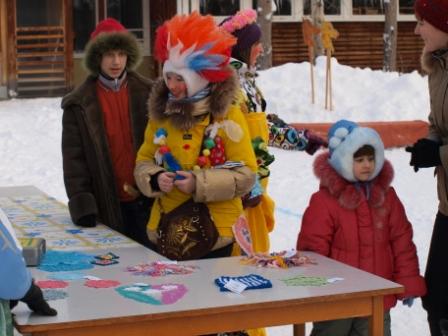 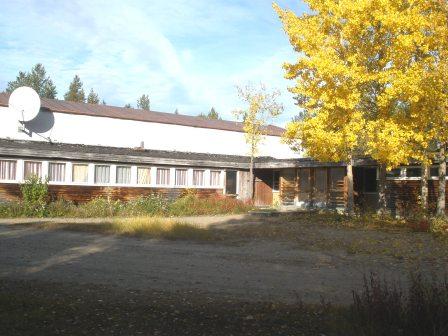 Интеграция с другими учреждениями
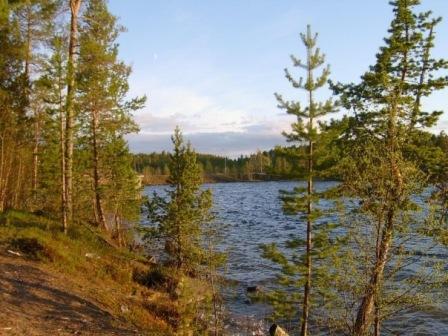 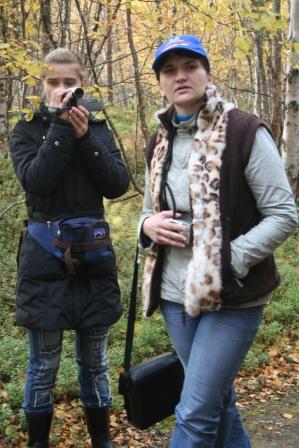 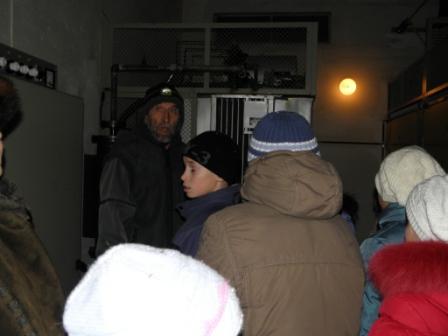 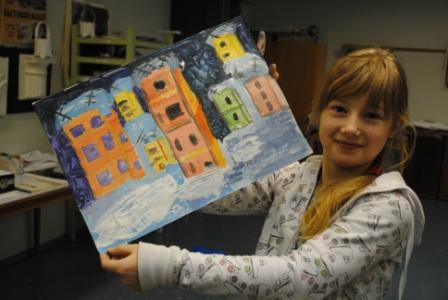 Каскад Пазских ГЭС
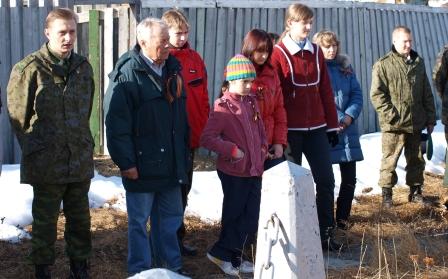 ГПЗ «Пасвик»
ДХШ № 1
Поселковый клуб
Пограничная застава
Выездная библиотека ДК «Восход»
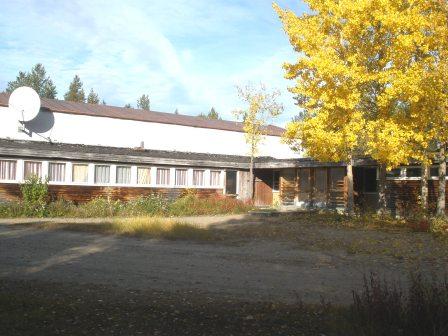 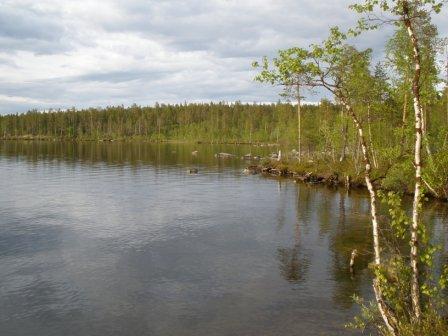 Педагогическая модель развития творчества школьника
Единство воспитания и образования
Единство этики и эстетики
Преемственность содержания, форм и методов работы школы и внешкольных учреждений
Активизация творческого потенциала педагогов и учащихся
Создание нравственно-эстетической атмосферы в школьном коллективе
Естественнонаучное направление
Прикладное направление
Литературное направление
Комплексный
международный проект
Историческое направление
Фенологическое направление
Направление экологического просвещения
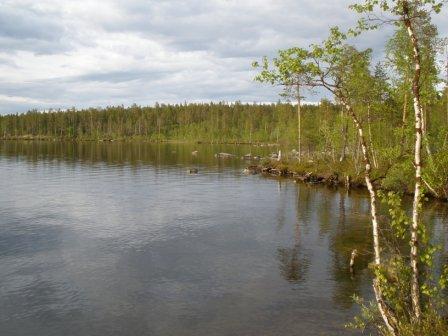 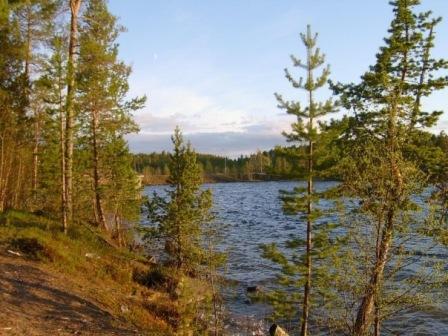 Фенологическое
Наблюдение за сезонными изменениями в долине реки
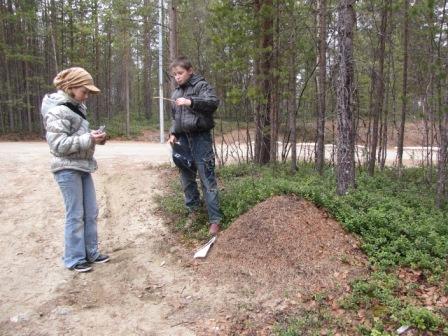 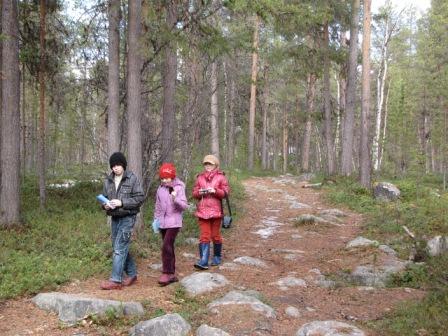 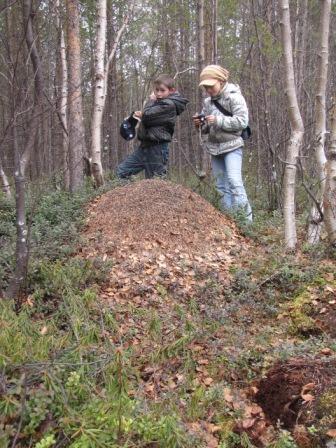 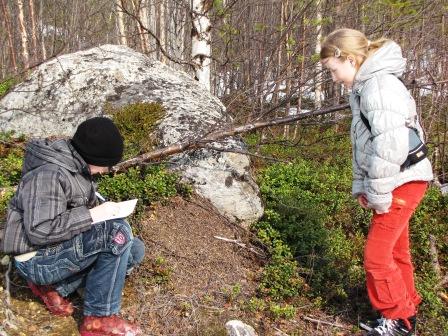 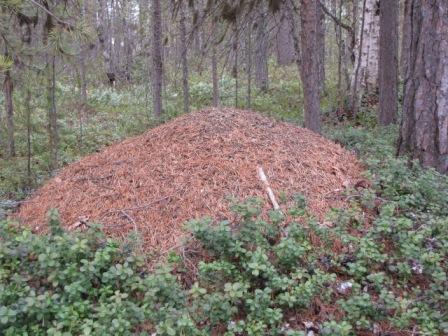 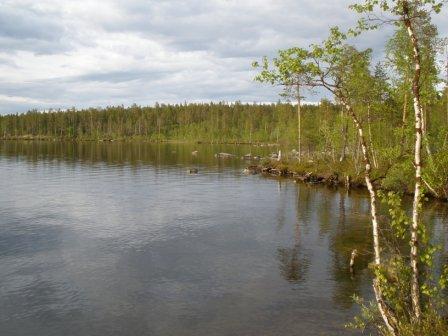 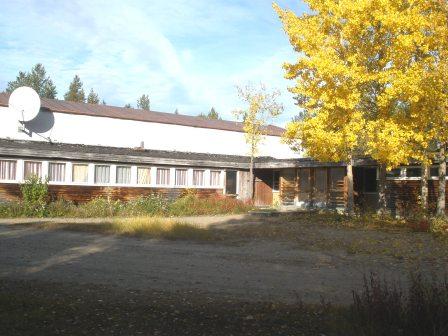 Литературное
«Мы живем у речки Паз»
литература – экология - ИЗО
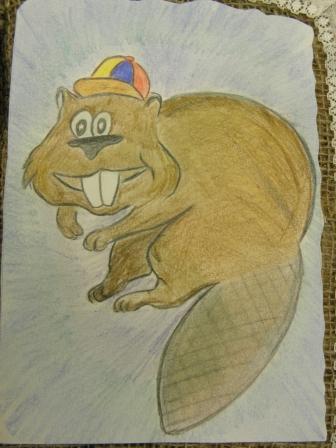 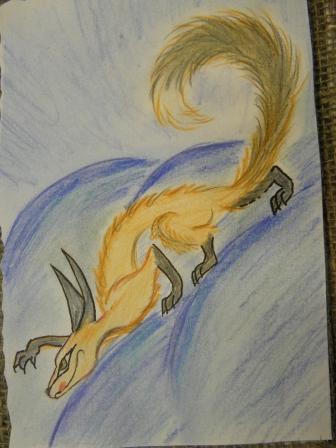 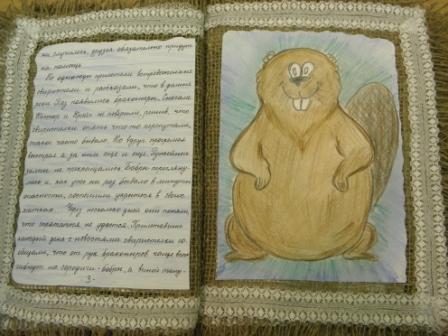 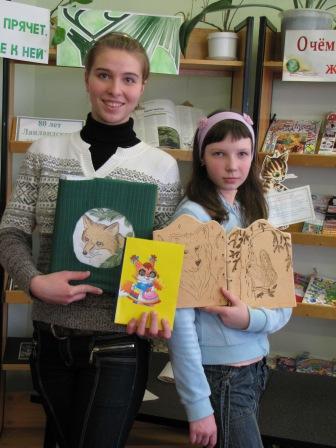 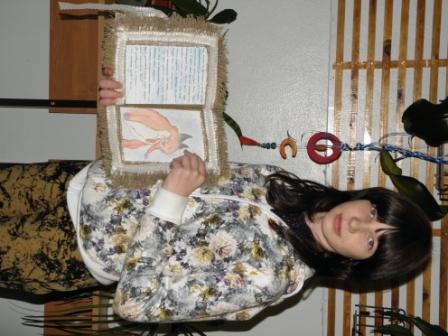 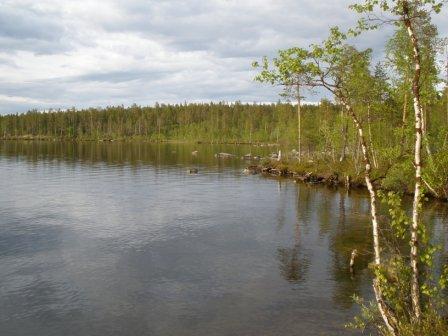 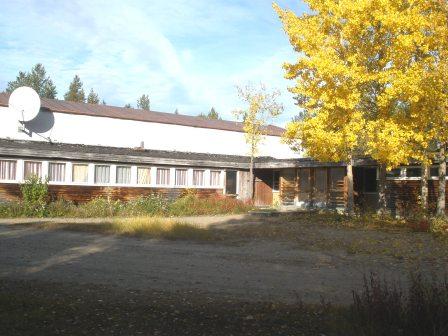 Прикладное
«Жители речки, а живут на печке»
биология - технология
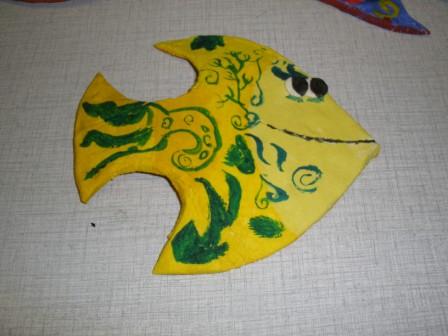 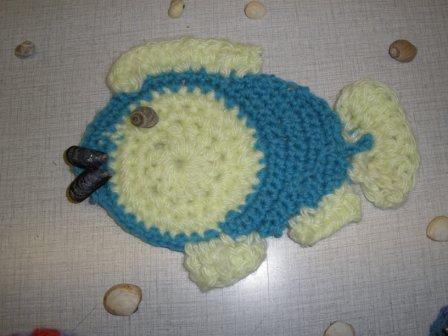 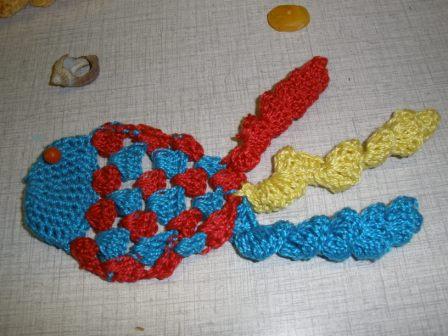 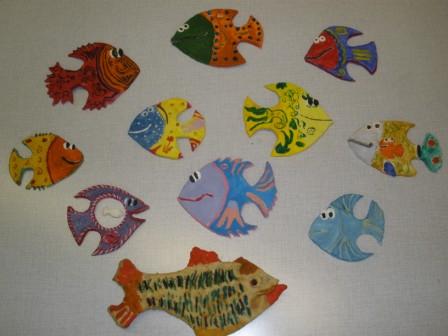 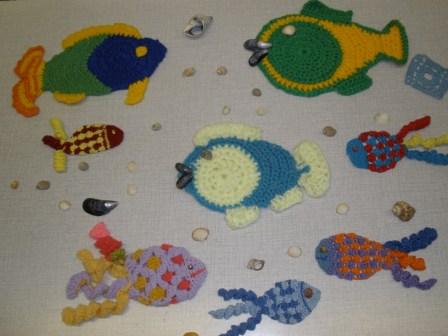 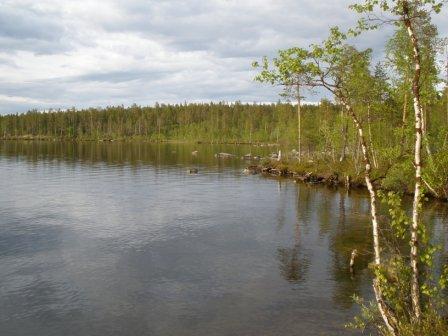 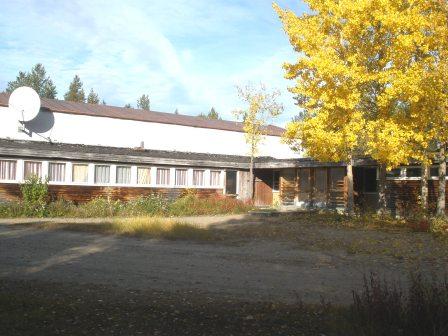 Естественнонаучное
«Влияние наращивания плодородного слоя на развитие грибницы»
биология – география
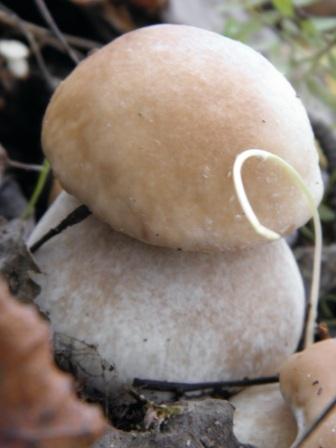 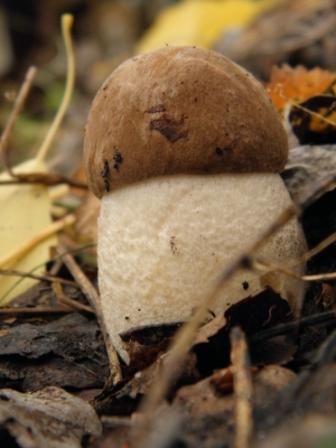 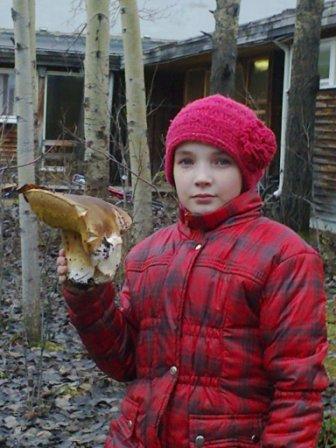 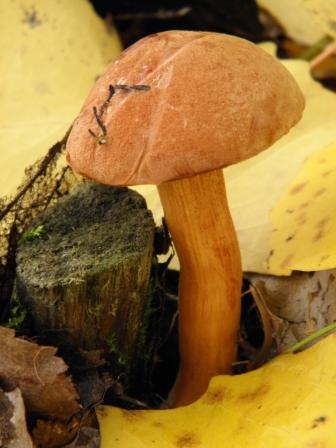 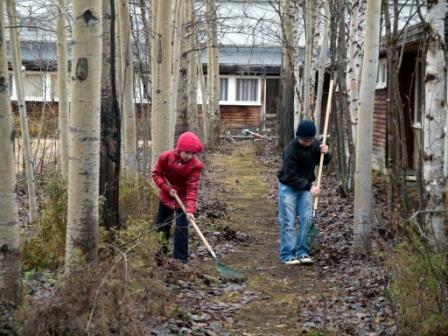 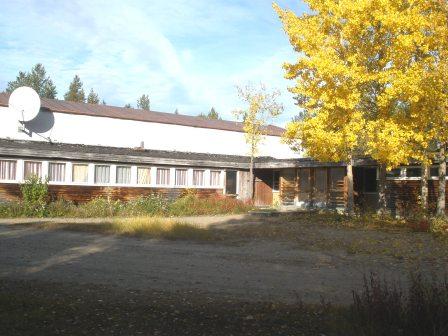 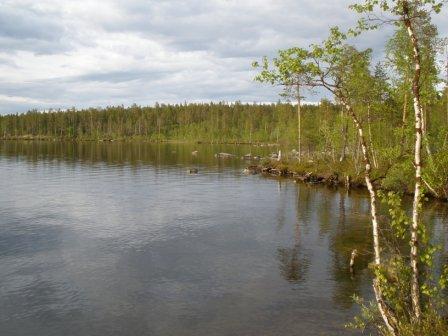 Историческое
Историко-краеведческие проекты
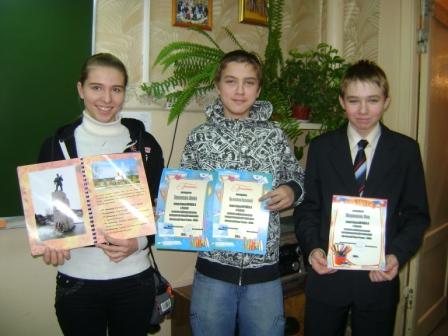 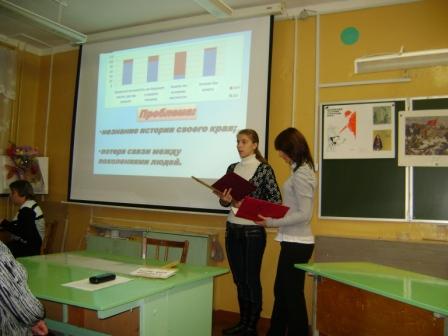 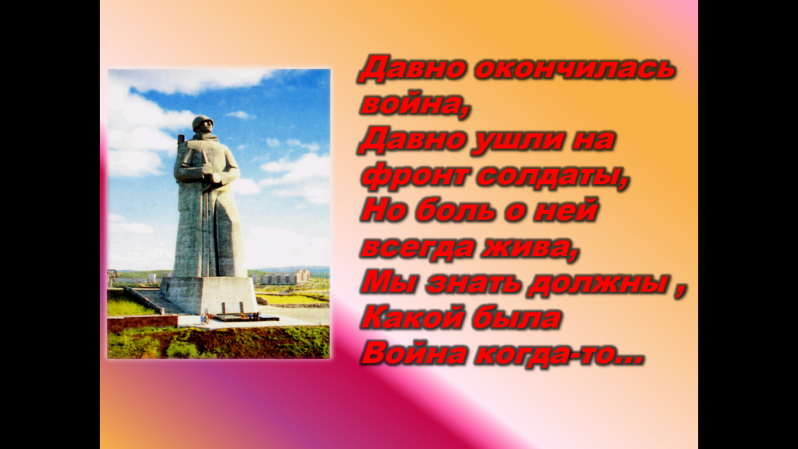 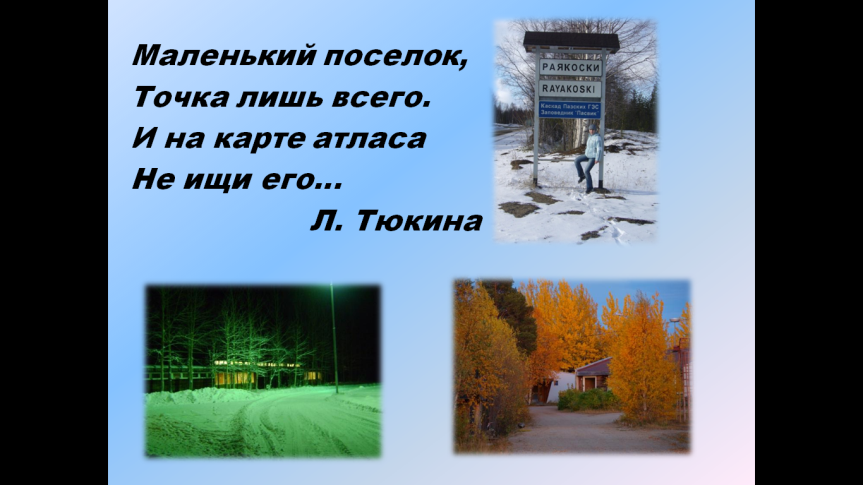 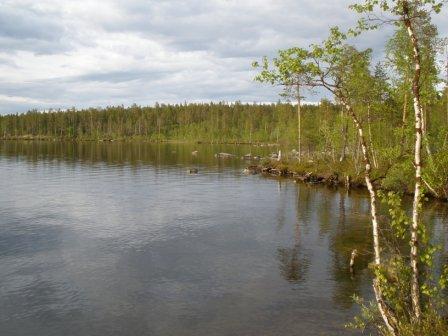 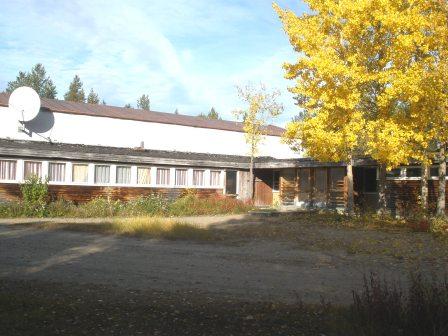 Экологическое просвещение
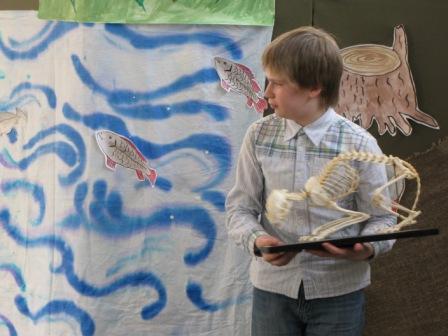 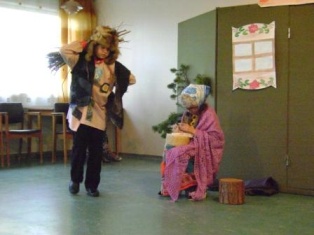 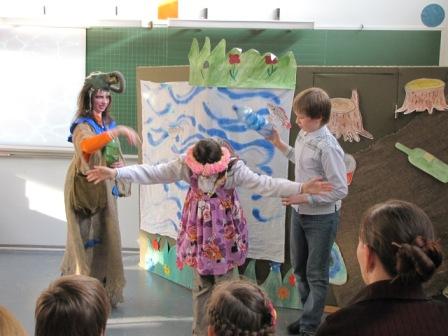 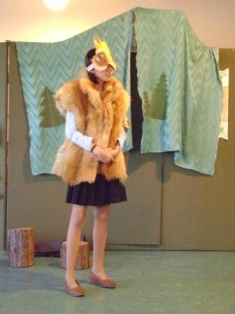 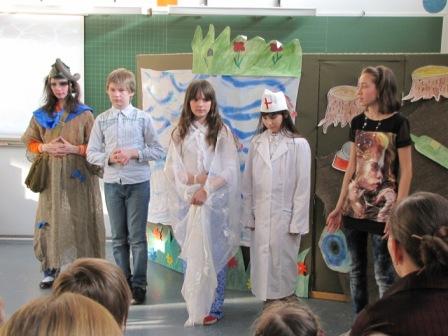 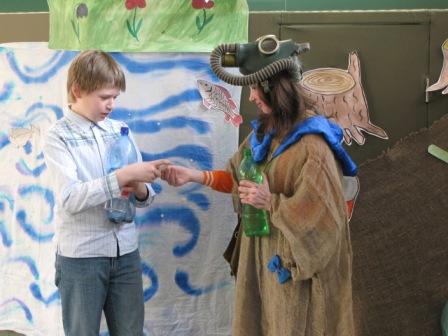